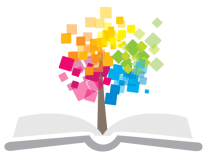 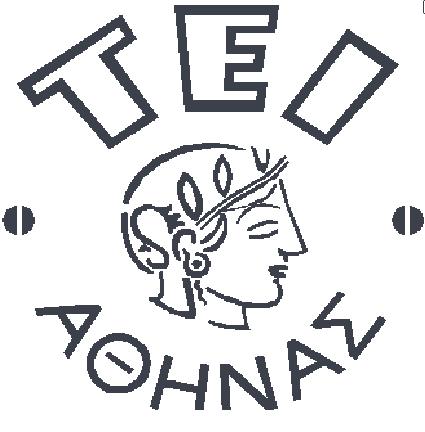 Ανοικτά Ακαδημαϊκά Μαθήματα στο ΤΕΙ Αθήνας
Ψυχιατρική
Ενότητα 10: Σχιζοφρένειες – κλινικές εικόνες
(Ηβηφρένεια, απλή σχιζοφρένεια, κατατονική μορφή, παρανοϊκή μορφή, κ.α.)
Παράνοιες 

Ευάγγελος Γ. Παπαγεωργίου
Τμήμα Κοινωνικής Εργασίας
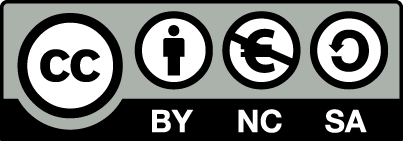 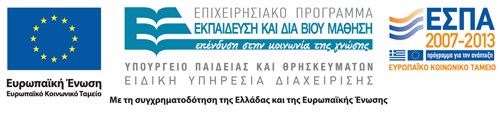 Σχιζοφρένειες (Ι)
Αιτιοπαθογένεια:
Βιολογικές υποθέσεις
Παθολογική ανατομία και νευροφυσιολογία
Γενετικές υποθέσεις/ κληρονομικότητα
Βιοχημικοί/ενδοκρινολογικοί παράγοντες
Ψυχοδυναμικές ερμηνείες
Η σημασία των διαπροσωπικών σχέσεων
Η υπόθεση του διπλού δεσμού
Η υπόθεση του σχιζοφρενιογόνου γονέα
Η ασυμμετρία της οικογένειας
Κοινωνιογενετικές απόψεις
Σχιζοφρένειες (ΙΙ)
Επιδημιολογία:
1-1,5% γενικού πληθυσμού
Συχνότερη εμφάνιση μεταξύ 25-35 ετών
60% μεταξύ εφηβείας και 30 έτους ζωής
25% στην 4η δεκαετία ζωής
Σχιζοφρένειες (ΙΙΙ)
Βασικές διαταραχές:
Διαταραχές της ταυτότητας του ΕΓΩ
Διαταραχές της σκέψης
Διαταραχές του συναισθήματος και των συναισθηματικών σχέσεων με το περιβάλλον
Ψυχωσική σύγκρουση
ΑΝΩΡΙΜΟ ΕΓΩ
(ΠΡΟΕΓΩ)
ΑΥΤΟ (ΠΡΟΕΓΩ)
ΑΓΧΟΣ
(ΥΠΑΡΞΙΑΚΟ)
ΨΥΧΩΣΗ
ΠΕΡΙΒΑΛΛΟΝ
Ναρκισσιστικό στάδιο
Προψυχωτικά στοιχεία της προσωπικότητας
συμπεριφορά ανάλογα με τις ανάγκες του 
διαχωρισμός των αντικειμένων σε "καλά" και "κακά" 
αδυναμία σταθερών συναισθηματικών επενδύσεων 
ασαφή ή κατηργημένα όρια του ΕΓΩ 
αυξημένη διαισθητική επικοινωνία 
αξιολόγηση του μέρους έναντι του όλου 
πρώιμες μορφές εξιδανίκευσης και απομυθοποίησης 
άρνηση της πραγματικότητας υπό πιεστικές συνθήκες
Βασικές διαταραχές των ψυχώσεων
Διαταραχή της ταυτότητας του ΕΓΩ
Διαταραχή του συναισθήματος
Διαταραχή της σκέψης
Κλινικές μορφές σχιζοφρένειας (Ι)
Ηβηφρενική μορφή
Έναρξη μεταξύ 15ου -25ου έτους ζωής.
Απουσία έντονων παραγωγικών συμπτωμάτων τουλάχιστον στην πρώτη φάση της νόσου.
Απλή μορφή σχιζοφρένειας
Συναισθηματική απάθεια
Κοινωνική έκπτωση
Έλλειψη παραγωγικών στοιχείων
Παρανοϊκή μορφή σχιζοφρένειας
Παρανοειδές παραλήρημα που σχετικά συχνά συνοδεύεται από:  ψευδαισθήσεις, παραισθήσεις, ιδιαίτερη συμπεριφορά ανάλογα με το περιεχόμενο του παραληρήματος.
Κλινικές μορφές σχιζοφρένειας (ΙΙ)
Κατατονική μορφή σχιζοφρένειας 
Θεαματικές ψυχοκινητικές διαταραχές που φθάνουν από την κατατονική εμβροντησία μέχρι τη θυελλώδη κατατονική διέγερση. 
Οξέα σχιζοφρενικά επεισόδια
Αιφνίδια έναρξη συμπτωμάτων και αποδρομή μετά χρονικό διάστημα που ποικίλλει από εβδομάδες μέχρι μερικούς μήνες. 
Λανθάνουσα μορφή σχιζοφρένειας
Μοιάζει με την απλή σχιζοφρένεια όσον αφορά την εκκεντρική, ασυνεπή, απροσάρμοστη συμπεριφορά και τις συναισθηματικές διαταραχές χωρίς την εμφάνιση όμως έκδηλων ψυχωσικών συμπτωμάτων.
Κλινικές μορφές σχιζοφρένειας (ΙΙΙ)
Σχιζοφρενικές αντιδράσεις
Ψυχωτική αντίδραση περιορισμένης χρονικής διάρκειας σαν άμεσο επακόλουθο κάποιας τραυματικής εμπειρίας. 
Νευδονευρωτική μορφή σχιζοφρένειας
Νευρωτική συμπτωματολογία καλύπτει τη βασική σχιζοφρενική διαταραχή
Σχιζοσυναισθηματική μορφή σχιζοφρένειας
Μικτή εμφάνιση μανιοκαταθλιπτικής και σχιζοφρενικής συμπτωματολογίας
Σχιζοφρενικό υπολειμματικό σύνδρομο
Υπολείμματα σχιζοφρενικής συμπτωματολογίας χαμηλής έντασης, σε χρόνια βάση και χωρίς εξάρσεις.
Παρανοειδείς καταστάσεις
Παράνοια
Χρόνια ψύχωση με συστηματικοποιημένο παραλήρημα που από άποψη περιεχομένου φαίνεται να αγγίζει την πραγματικότητα, γι’ αυτό και συχνά γίνεται πιστευτό. 
Παραφρένεια
Όρος που χρησιμοποιήθηκε περιστασιακά σαν διαγνωστικός τίτλος σχιζοφρενικών διαταραχών στις οποίες κυριαρχούν οι παραληρητικές ιδέες. 
Επακτή ψύχωση (FOLIE A DEUX)
Πρόκειται για ψυχωτική διαταραχή παρανοϊκής μορφής στην οποία νοσεί βασικά ένα άτομο, «αρχηγός» και ένα ή περισσότερα άλλα άτομα του στενού περιβάλλοντός του συμμετέχουν σε αυτή «οι υπηρέτες».
Τέλος Ενότητας
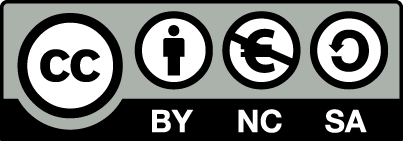 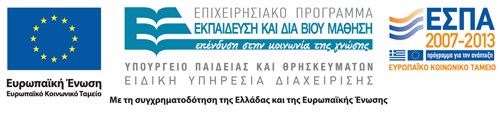 Σημειώματα
Σημείωμα Αναφοράς
Copyright Τεχνολογικό Εκπαιδευτικό Ίδρυμα Αθήνας, Ευάγγελος Γ. Παπαγεωργίου 2014. Ευάγγελος Γ. Παπαγεωργίου 2014. «Ψυχιατρική. Ενότητα 10: Σχιζοφρένειες – κλινικές εικόνες (Ηβηφρένεια, απλή σχιζοφρένεια, κατατονική μορφή, παρανοϊκή μορφή, κ.α.), Παράνοιες » Έκδοση: 1.0. Αθήνα 2014. Διαθέσιμο από τη δικτυακή διεύθυνση: ocp.teiath.gr.
Σημείωμα Αδειοδότησης
Το παρόν υλικό διατίθεται με τους όρους της άδειας χρήσης Creative Commons Αναφορά, Μη Εμπορική Χρήση Παρόμοια Διανομή 4.0 [1] ή μεταγενέστερη, Διεθνής Έκδοση.   Εξαιρούνται τα αυτοτελή έργα τρίτων π.χ. φωτογραφίες, διαγράμματα κ.λ.π., τα οποία εμπεριέχονται σε αυτό. Οι όροι χρήσης των έργων τρίτων επεξηγούνται στη διαφάνεια  «Επεξήγηση όρων χρήσης έργων τρίτων». 
Τα έργα για τα οποία έχει ζητηθεί άδεια  αναφέρονται στο «Σημείωμα  Χρήσης Έργων Τρίτων».
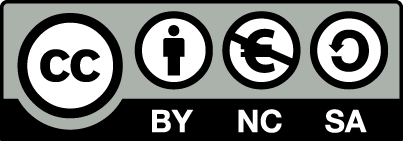 [1] http://creativecommons.org/licenses/by-nc-sa/4.0/ 
Ως Μη Εμπορική ορίζεται η χρήση:
που δεν περιλαμβάνει άμεσο ή έμμεσο οικονομικό όφελος από την χρήση του έργου, για το διανομέα του έργου και αδειοδόχο
που δεν περιλαμβάνει οικονομική συναλλαγή ως προϋπόθεση για τη χρήση ή πρόσβαση στο έργο
που δεν προσπορίζει στο διανομέα του έργου και αδειοδόχο έμμεσο οικονομικό όφελος (π.χ. διαφημίσεις) από την προβολή του έργου σε διαδικτυακό τόπο
Ο δικαιούχος μπορεί να παρέχει στον αδειοδόχο ξεχωριστή άδεια να χρησιμοποιεί το έργο για εμπορική χρήση, εφόσον αυτό του ζητηθεί.
Επεξήγηση όρων χρήσης έργων τρίτων
Δεν επιτρέπεται η επαναχρησιμοποίηση του έργου, παρά μόνο εάν ζητηθεί εκ νέου άδεια από το δημιουργό.
©
διαθέσιμο με άδεια CC-BY
Επιτρέπεται η επαναχρησιμοποίηση του έργου και η δημιουργία παραγώγων αυτού με απλή αναφορά του δημιουργού.
διαθέσιμο με άδεια CC-BY-SA
Επιτρέπεται η επαναχρησιμοποίηση του έργου με αναφορά του δημιουργού, και διάθεση του έργου ή του παράγωγου αυτού με την ίδια άδεια.
διαθέσιμο με άδεια CC-BY-ND
Επιτρέπεται η επαναχρησιμοποίηση του έργου με αναφορά του δημιουργού. 
Δεν επιτρέπεται η δημιουργία παραγώγων του έργου.
διαθέσιμο με άδεια CC-BY-NC
Επιτρέπεται η επαναχρησιμοποίηση του έργου με αναφορά του δημιουργού. 
Δεν επιτρέπεται η εμπορική χρήση του έργου.
Επιτρέπεται η επαναχρησιμοποίηση του έργου με αναφορά του δημιουργού
και διάθεση του έργου ή του παράγωγου αυτού με την ίδια άδεια.
Δεν επιτρέπεται η εμπορική χρήση του έργου.
διαθέσιμο με άδεια CC-BY-NC-SA
διαθέσιμο με άδεια CC-BY-NC-ND
Επιτρέπεται η επαναχρησιμοποίηση του έργου με αναφορά του δημιουργού.
Δεν επιτρέπεται η εμπορική χρήση του έργου και η δημιουργία παραγώγων του.
διαθέσιμο με άδεια 
CC0 Public Domain
Επιτρέπεται η επαναχρησιμοποίηση του έργου, η δημιουργία παραγώγων αυτού και η εμπορική του χρήση, χωρίς αναφορά του δημιουργού.
Επιτρέπεται η επαναχρησιμοποίηση του έργου, η δημιουργία παραγώγων αυτού και η εμπορική του χρήση, χωρίς αναφορά του δημιουργού.
διαθέσιμο ως κοινό κτήμα
χωρίς σήμανση
Συνήθως δεν επιτρέπεται η επαναχρησιμοποίηση του έργου.
Διατήρηση Σημειωμάτων
Οποιαδήποτε αναπαραγωγή ή διασκευή του υλικού θα πρέπει να συμπεριλαμβάνει:
το Σημείωμα Αναφοράς
το Σημείωμα Αδειοδότησης
τη δήλωση Διατήρησης Σημειωμάτων
το Σημείωμα Χρήσης Έργων Τρίτων (εφόσον υπάρχει)
μαζί με τους συνοδευόμενους υπερσυνδέσμους.
Χρηματοδότηση
Το παρόν εκπαιδευτικό υλικό έχει αναπτυχθεί στo πλαίσιo του εκπαιδευτικού έργου του διδάσκοντα.
Το έργο «Ανοικτά Ακαδημαϊκά Μαθήματα στο ΤΕΙ Αθήνας» έχει χρηματοδοτήσει μόνο την αναδιαμόρφωση του εκπαιδευτικού υλικού. 
Το έργο υλοποιείται στο πλαίσιο του Επιχειρησιακού Προγράμματος «Εκπαίδευση και Δια Βίου Μάθηση» και συγχρηματοδοτείται από την Ευρωπαϊκή Ένωση (Ευρωπαϊκό Κοινωνικό Ταμείο) και από εθνικούς πόρους.
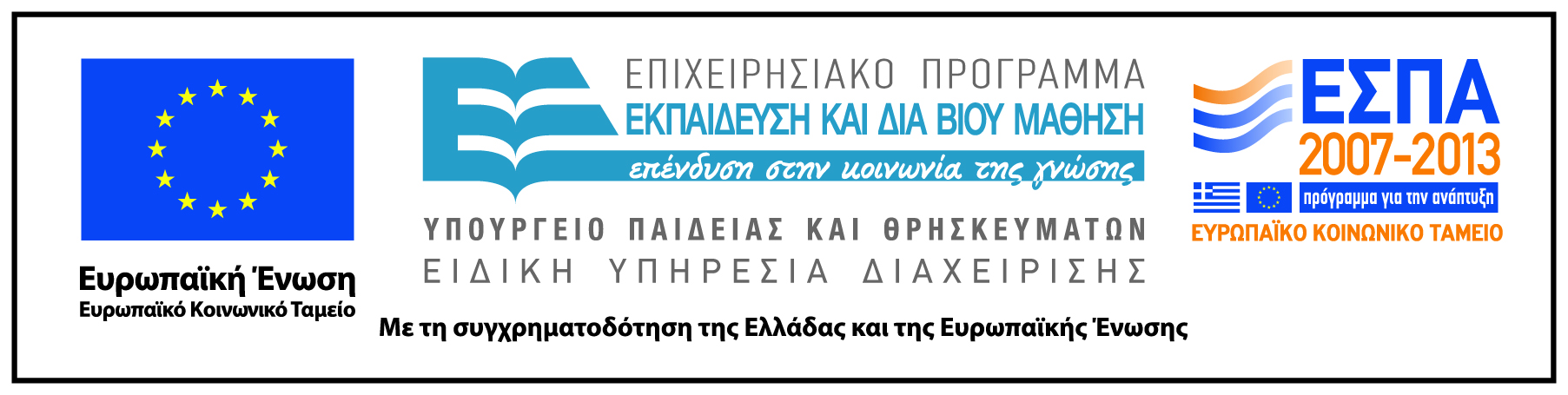